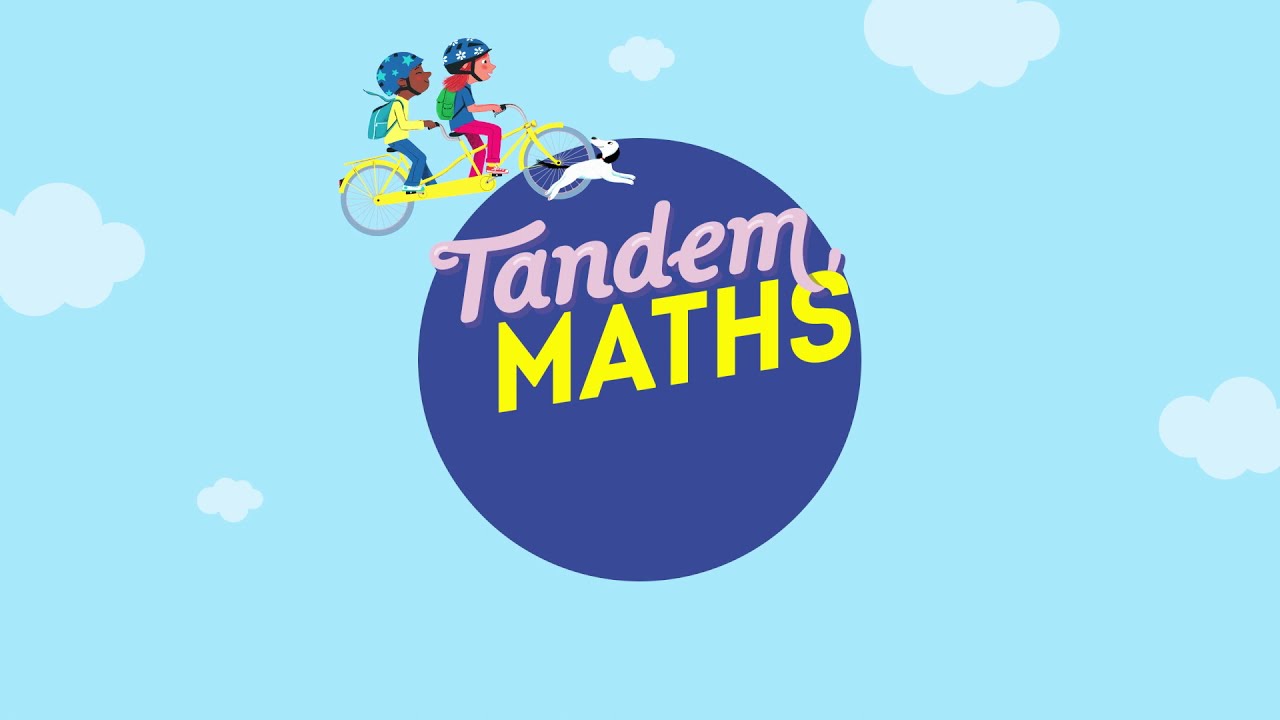 Période 4
Semaine 5
Lundi
www.maitresseherisson.com
Programme de la séance
- Les aires : Évaluation
- Calcul : Additionner, soustraire deux nombres décimaux – entraînement
www.maitresseherisson.com
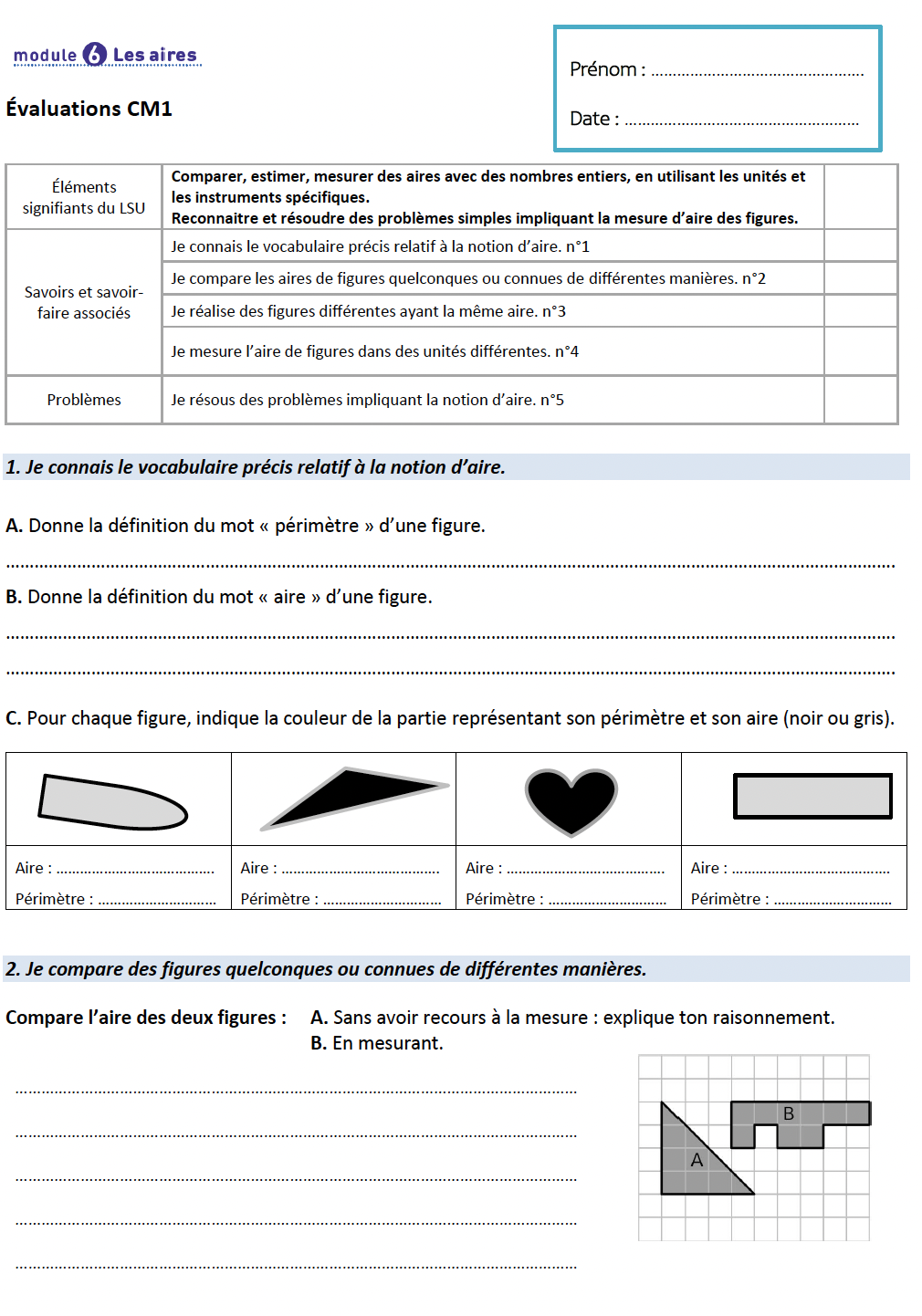 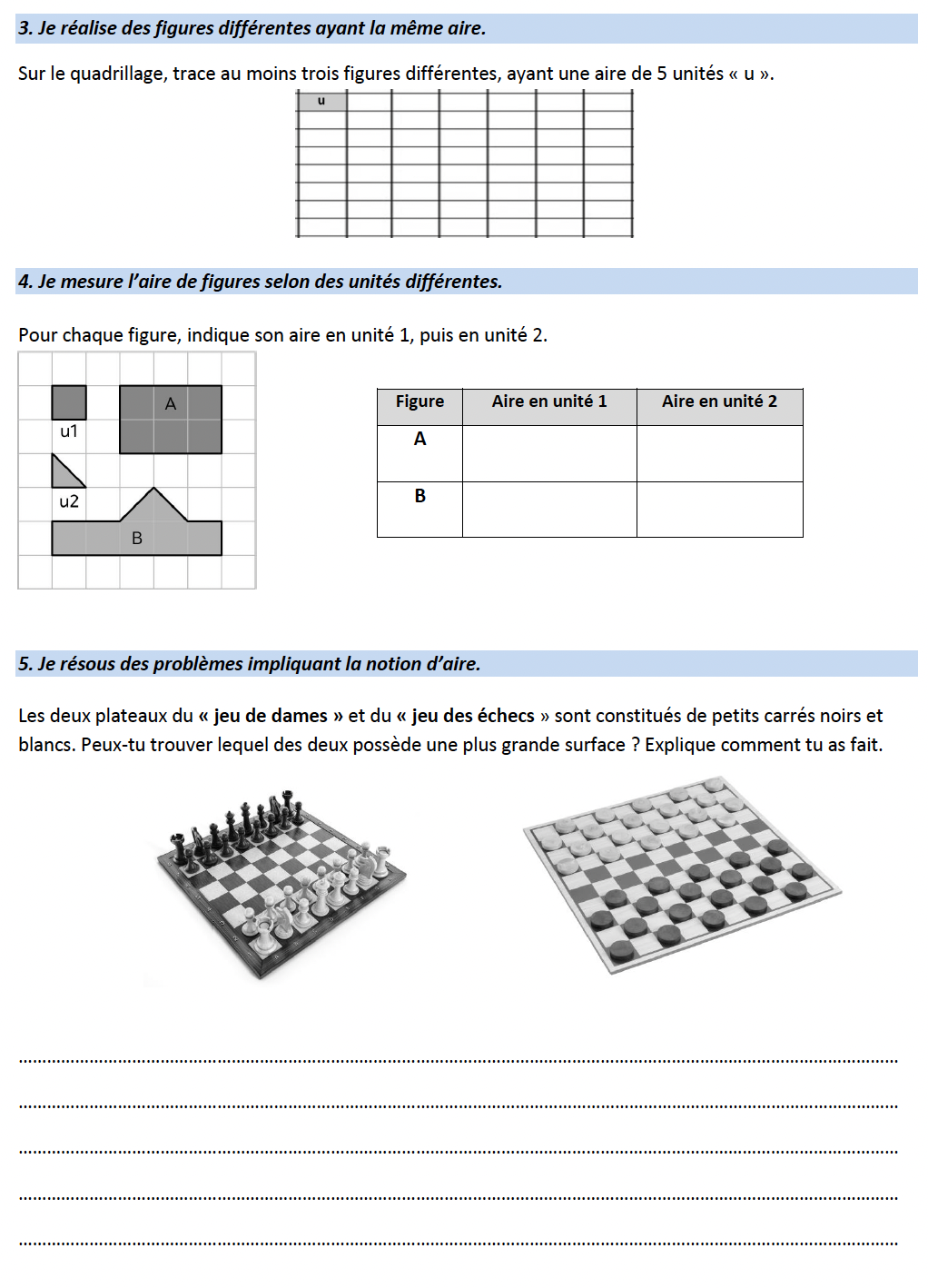 CM1
Les aires : évaluation
www.maitresseherisson.com
Ex. 7 et 8 p.196
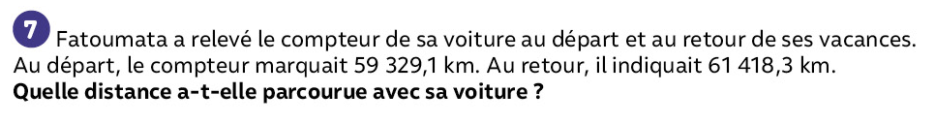 CM1
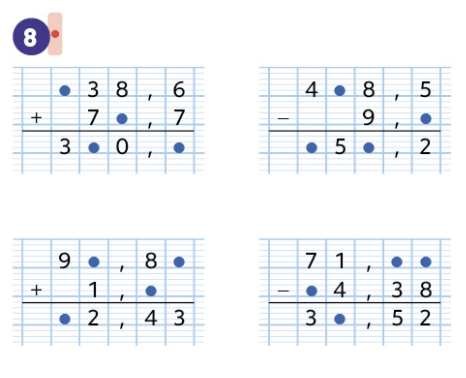 Addition et soustraction de nombres décimaux : entraînement
www.maitresseherisson.com
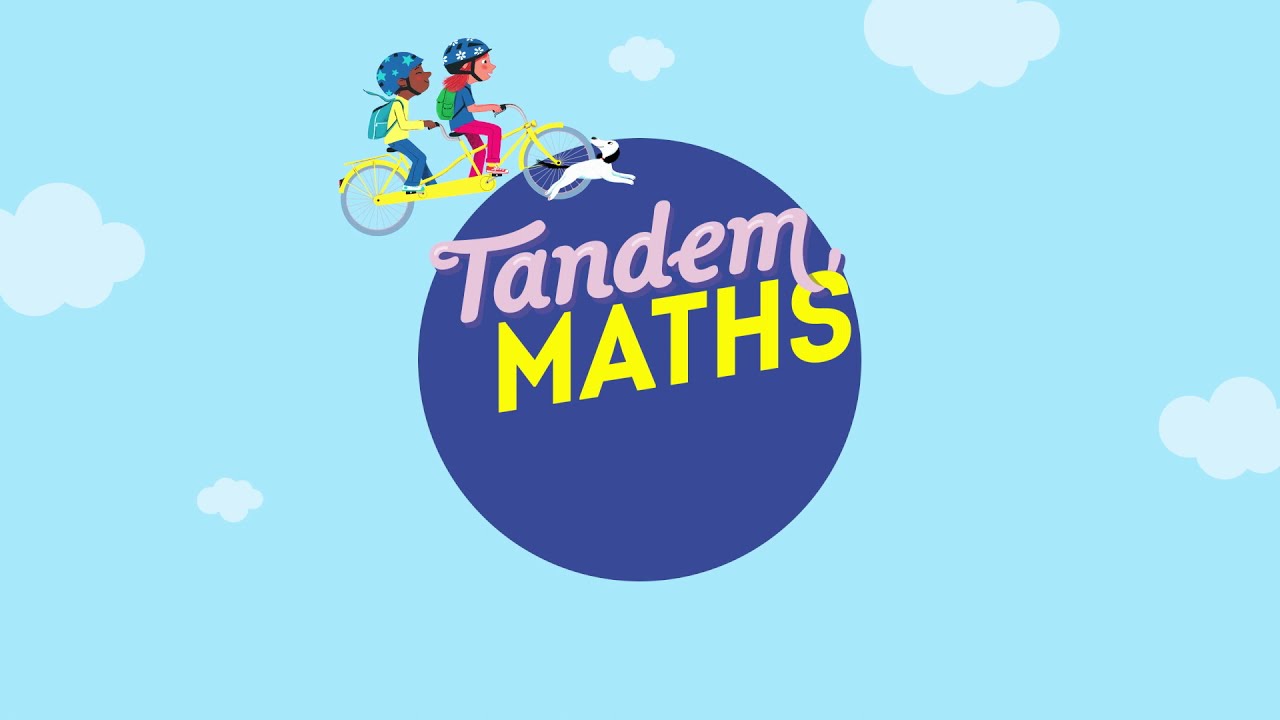 Période 4
Semaine 5
Mardi
www.maitresseherisson.com
Programme de la séance
- Les nombres entiers : Vérification des pré-requis et situation de référence
- Jeux de calcul
www.maitresseherisson.com
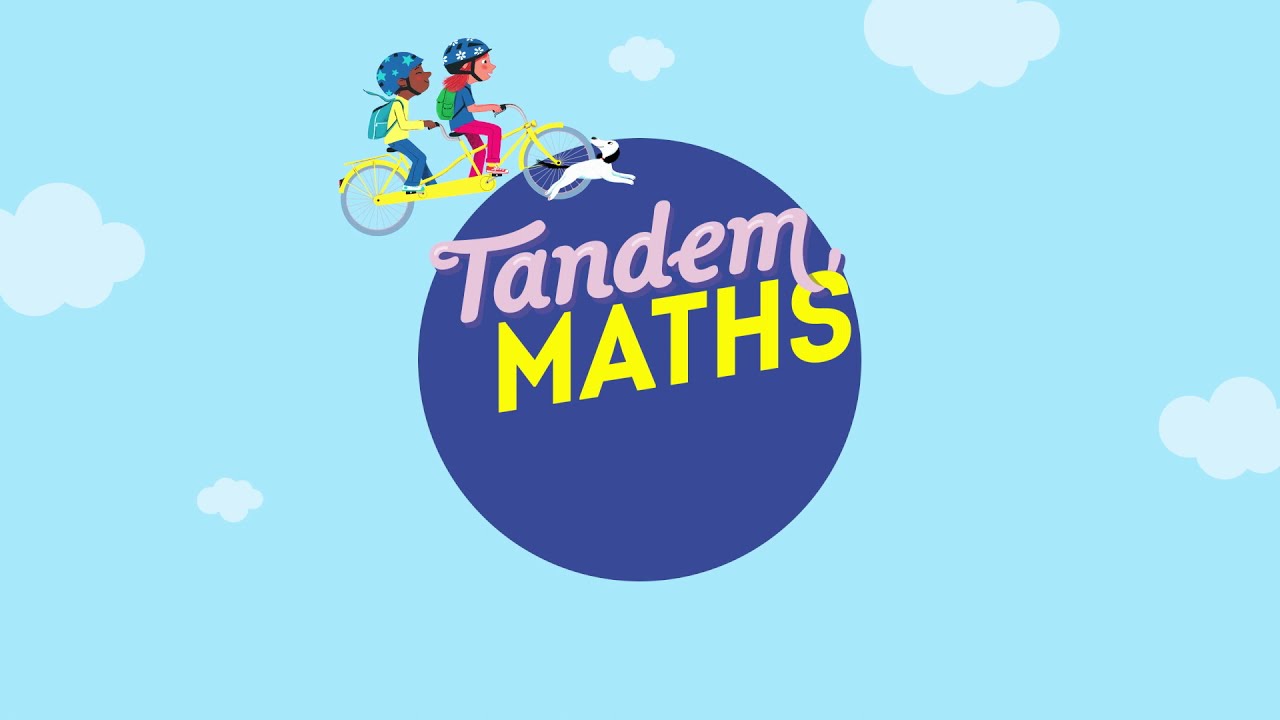 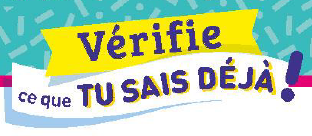 Nombres entiers
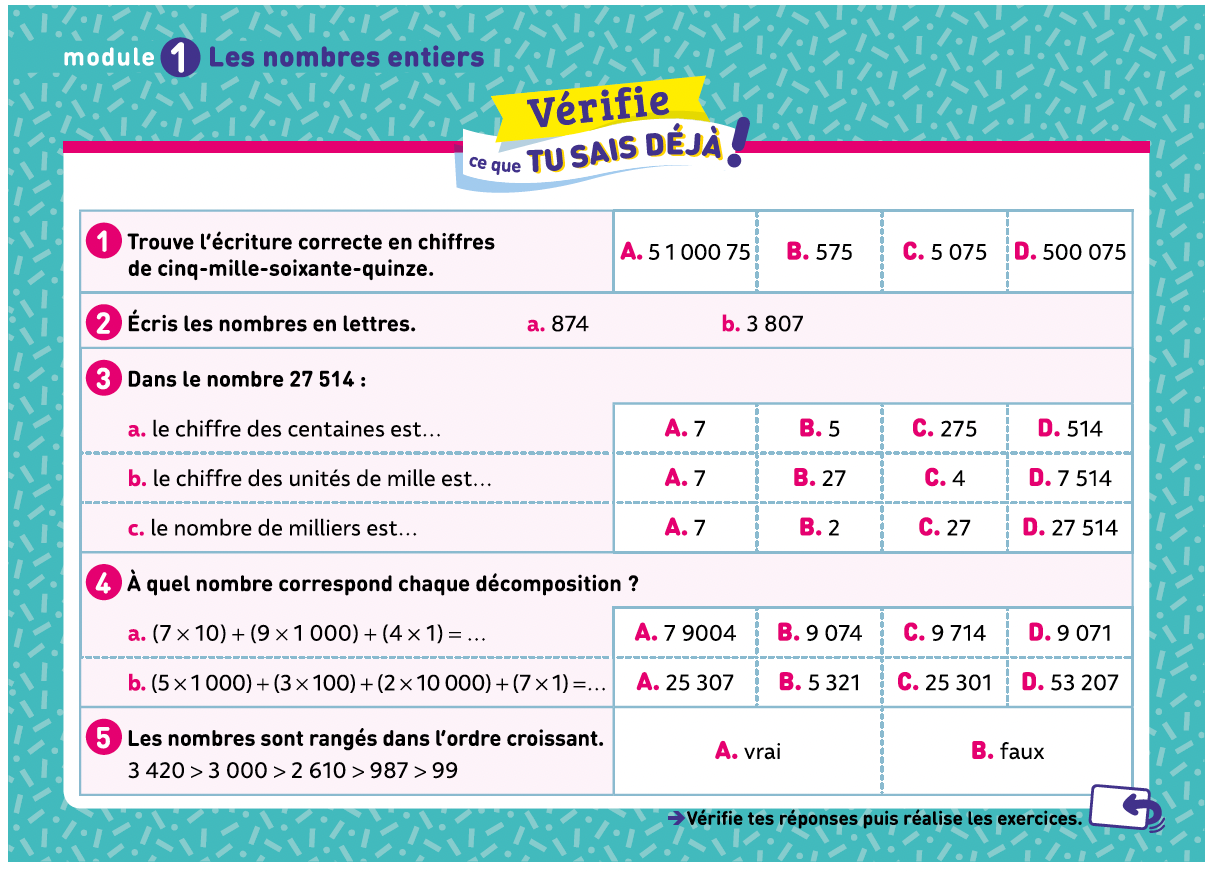 5 minutes pour s’autoévaluer
www.maitresseherisson.com
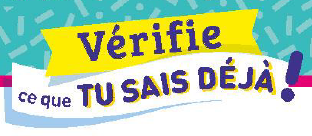 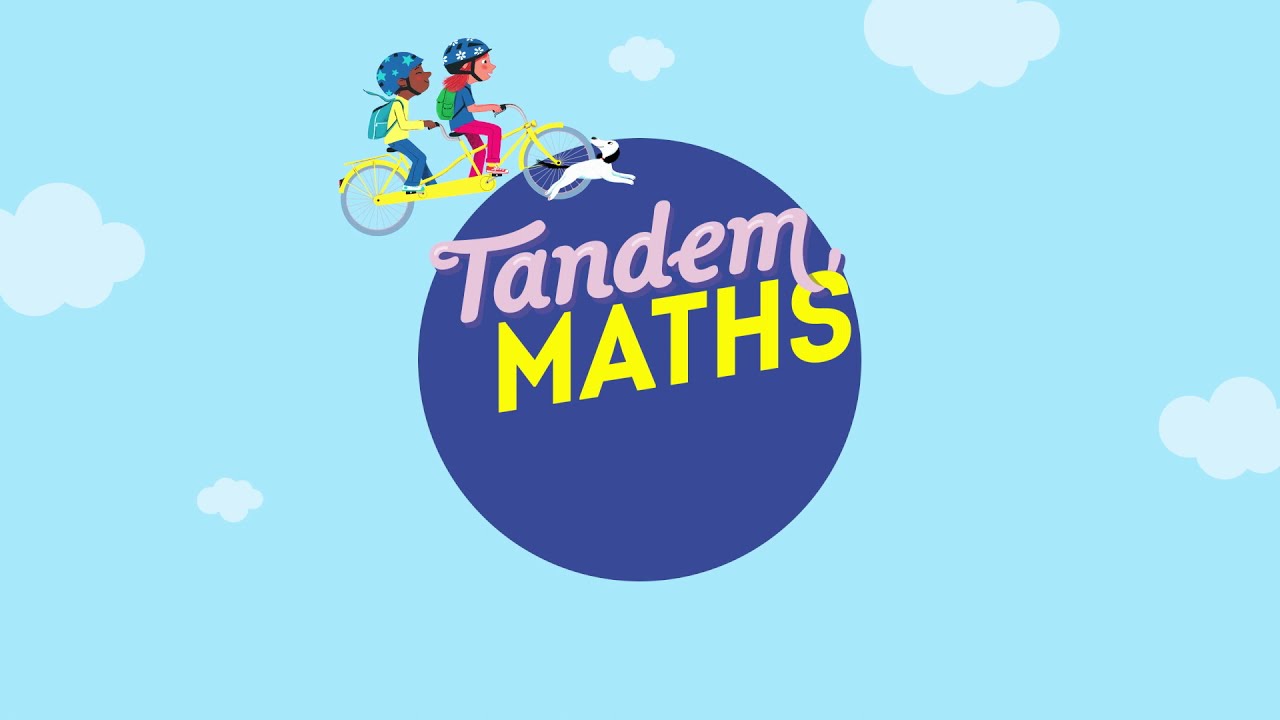 Nombres entiers
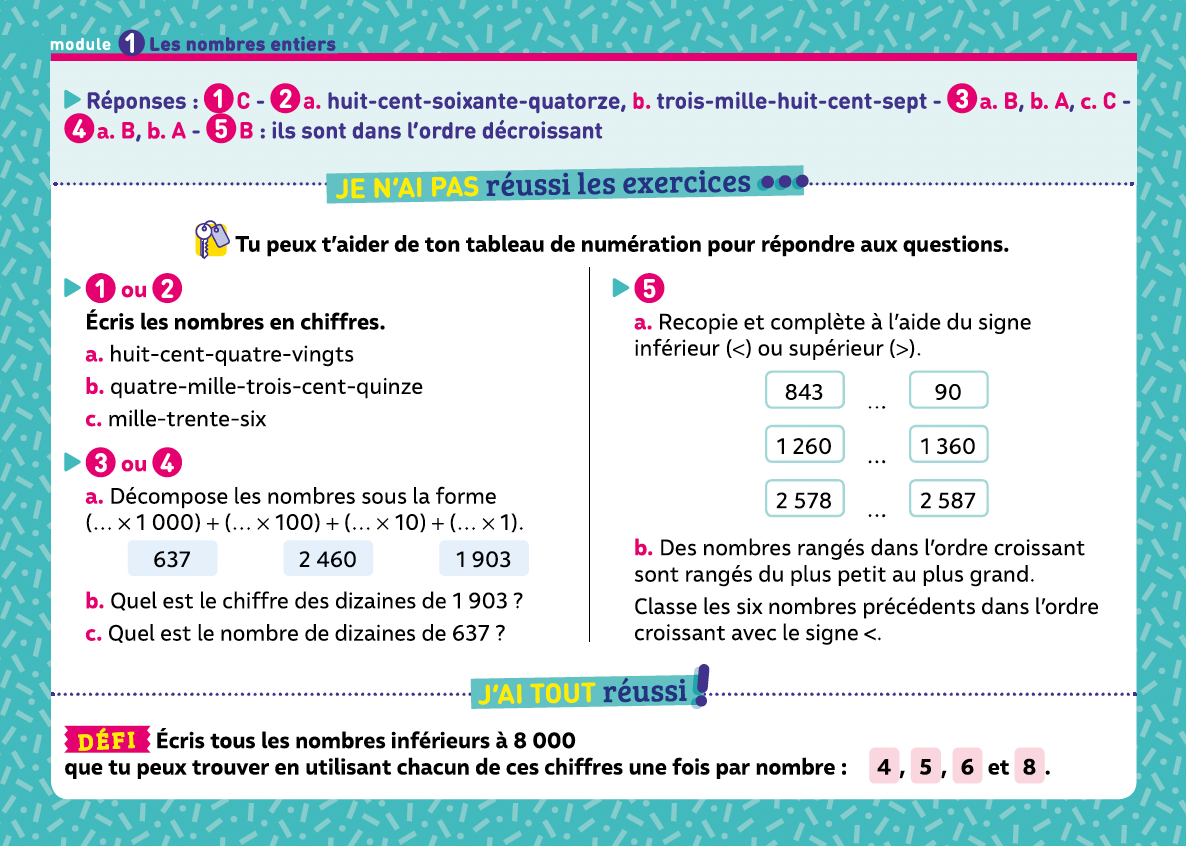 10 minutes pour comprendre ses erreurs
www.maitresseherisson.com
Nombres entiers
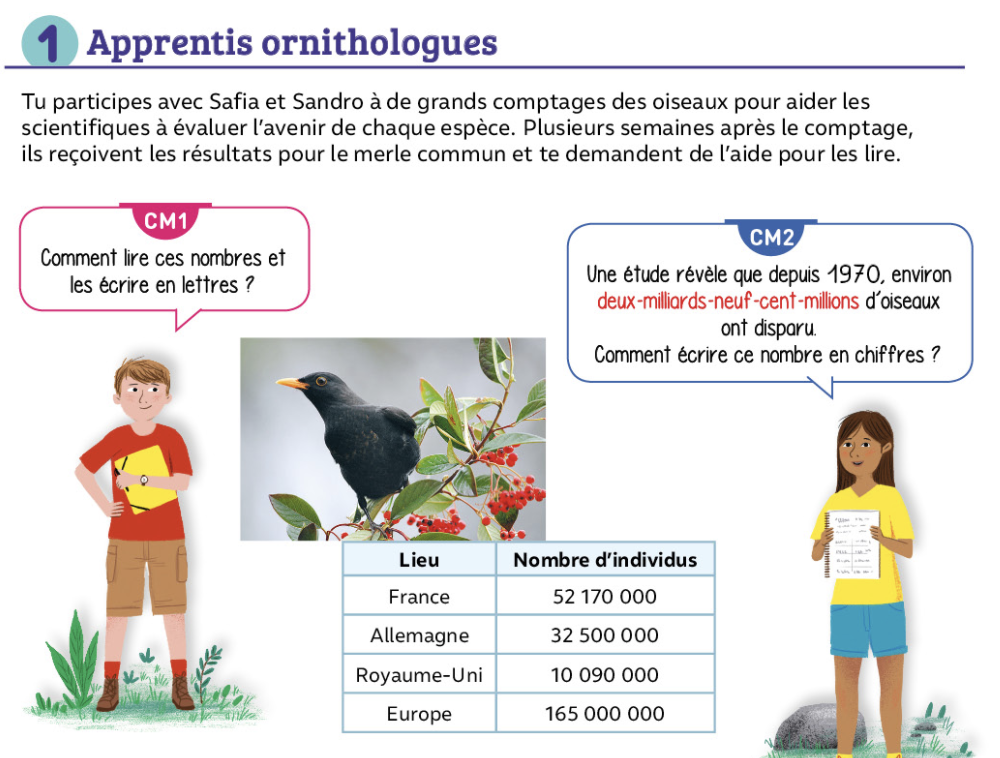 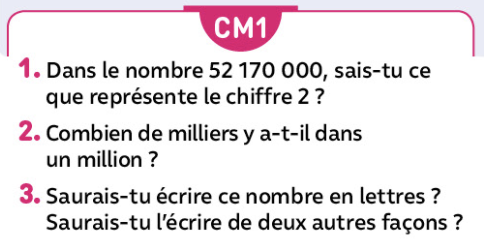 www.maitresseherisson.com
« Des chiffres en folie » est un jeu de calcul mental qui utilise cinq dés.
Le lancer des cinq dés détermine cinq nombres. Ce sont les nombres avec lesquels les joueurs peuvent effectuer tous les calculs possibles de façon à fabriquer un nombre-cible.
Une première formule de jeu consiste à essayer de trouver zéro avec ces cinq nombres et les opérations de son choix.
Dans une deuxième formule, un nombre-cible est déterminé par le tirage de 2 ou 3 dés. Il faut alors essayer de fabriquer ce nombre-cible avec les cinq nombres annoncés par les dés et les opérations de son choix. Celui qui gagne est celui qui trouve le nombre cible ou s’en approche le plus.
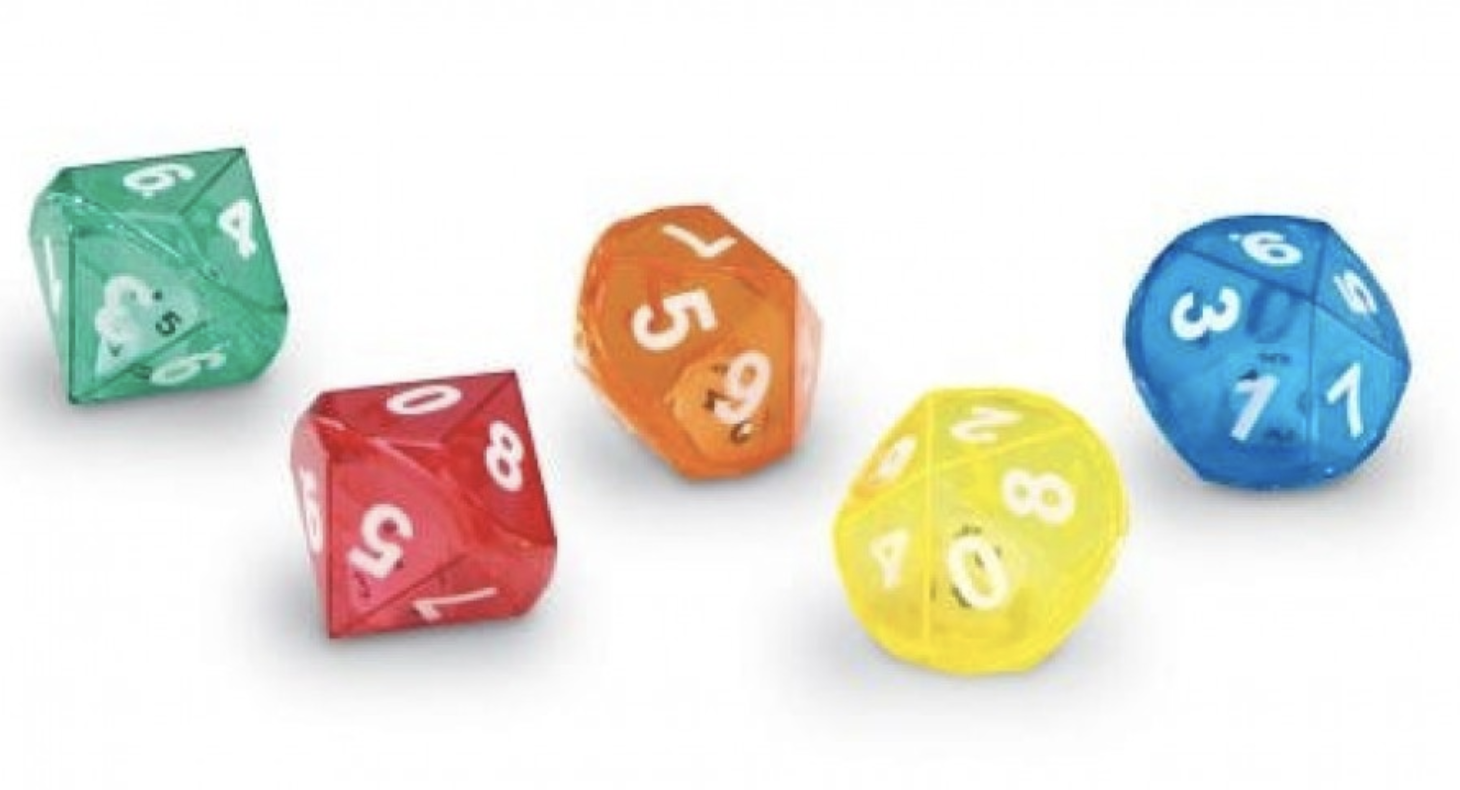 Jeu : des chiffres en folie
www.maitresseherisson.com
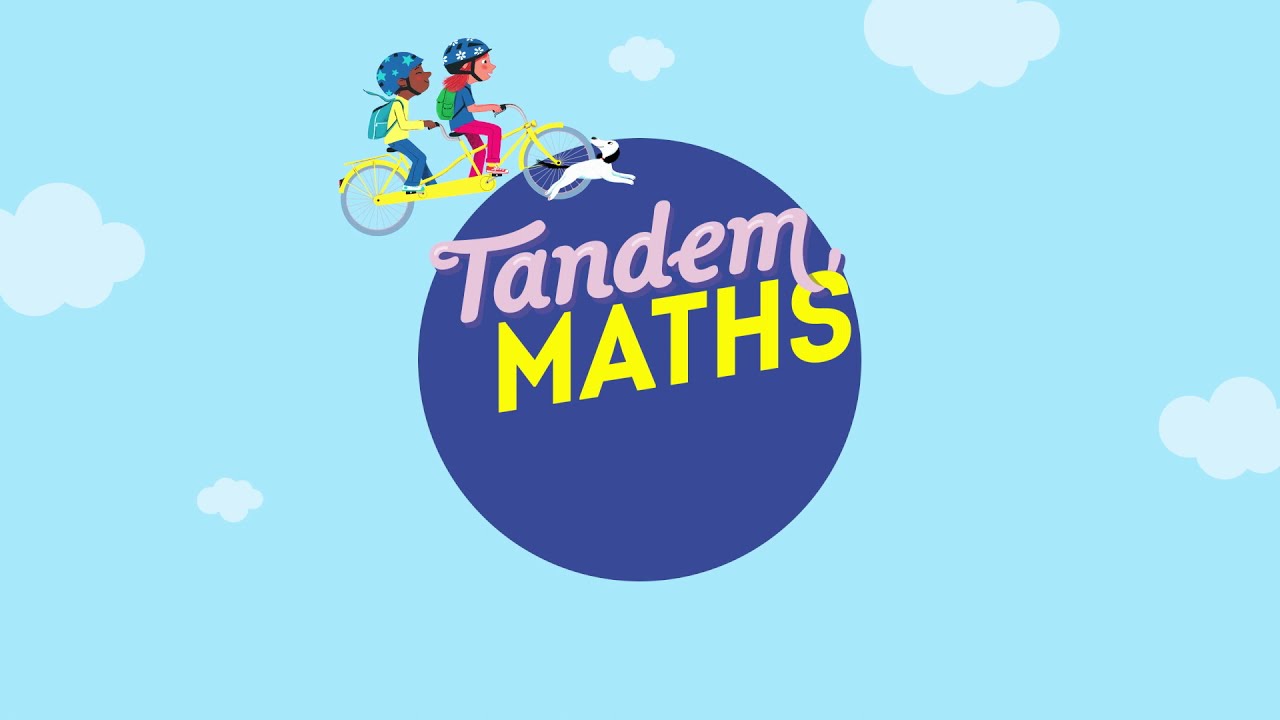 Période 4
Semaine 5
Jeudi
www.maitresseherisson.com
Programme de la séance
- Les nombres entiers : Révisions
- Calcul : Additionner, soustraire deux nombres décimaux – entraînement
www.maitresseherisson.com
Les nombres entiers : Révisions
www.maitresseherisson.com
Ex. 9 et 10 p.12 / 14 et 22 p.13
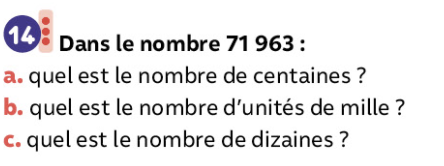 CM1
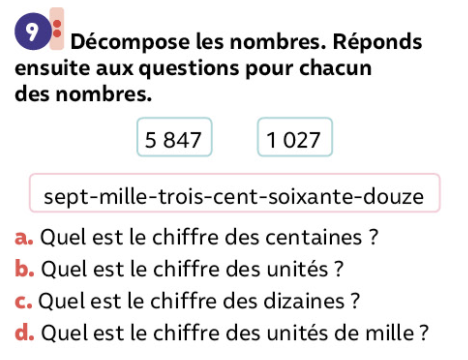 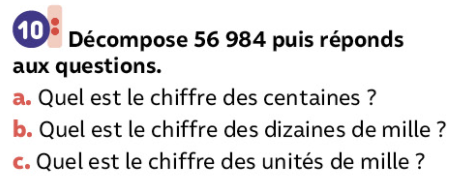 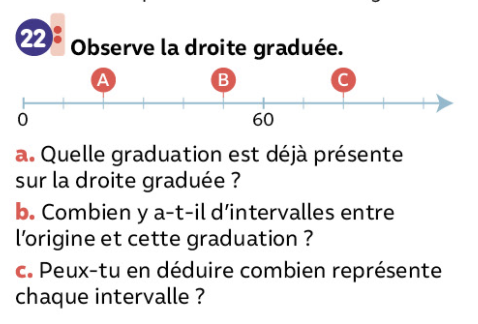 Les nombres entiers : Révisions
www.maitresseherisson.com
Calcul : Additionner, soustraire deux nombres décimaux – entraînement
www.maitresseherisson.com
Ex. 9 p.196
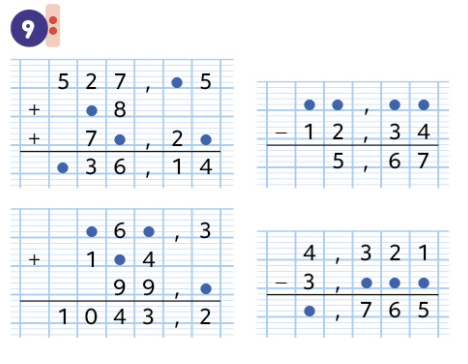 CM1
Addition et soustraction de nombres décimaux : entraînement
www.maitresseherisson.com
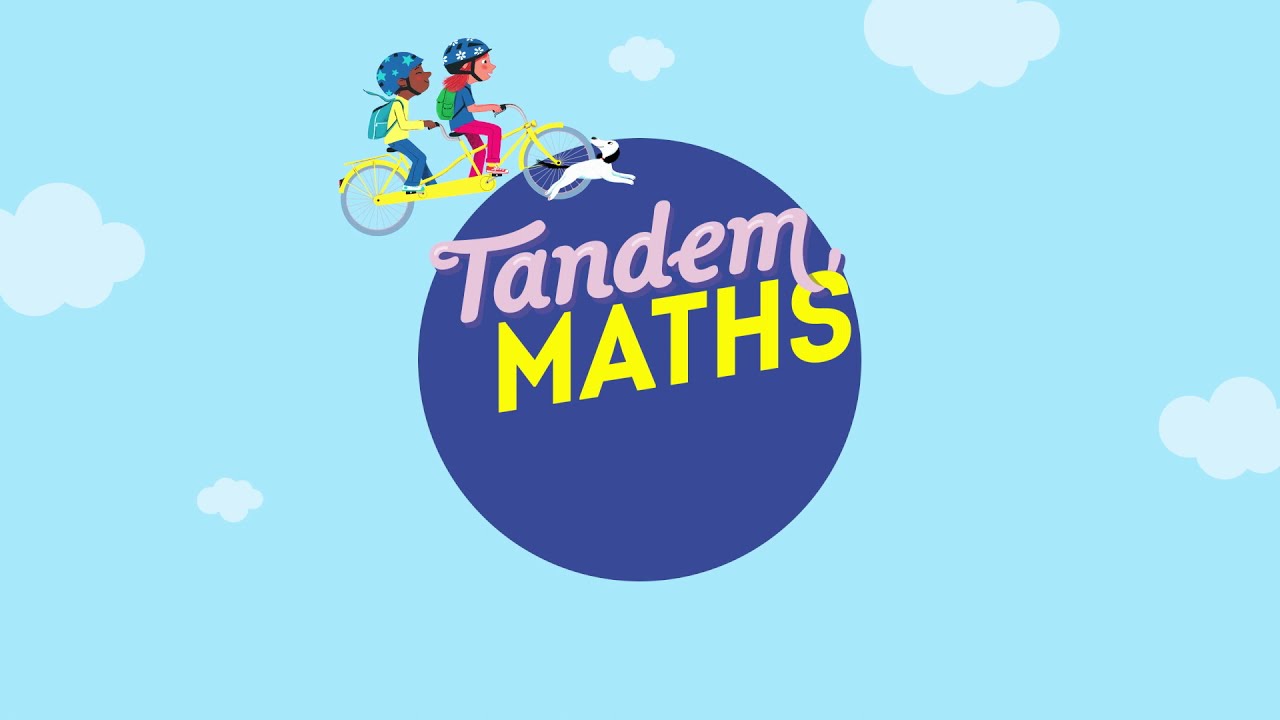 Période 4
Semaine 5
Vendredi
www.maitresseherisson.com
Programme de la séance
- Les nombres entiers : Mission 1
- Calcul : Additionner, soustraire deux nombres décimaux – entraînement
www.maitresseherisson.com
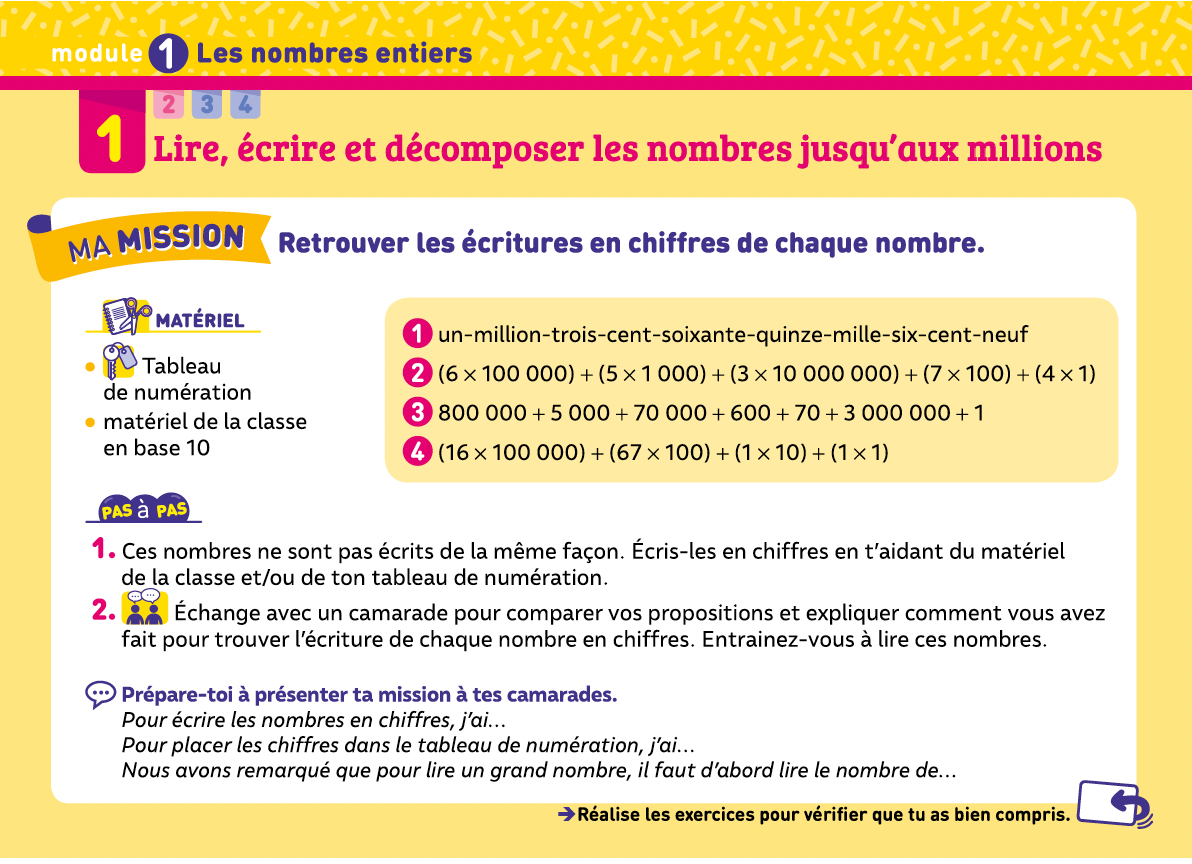 CM1
Les nombres entiers : Mission 1
www.maitresseherisson.com
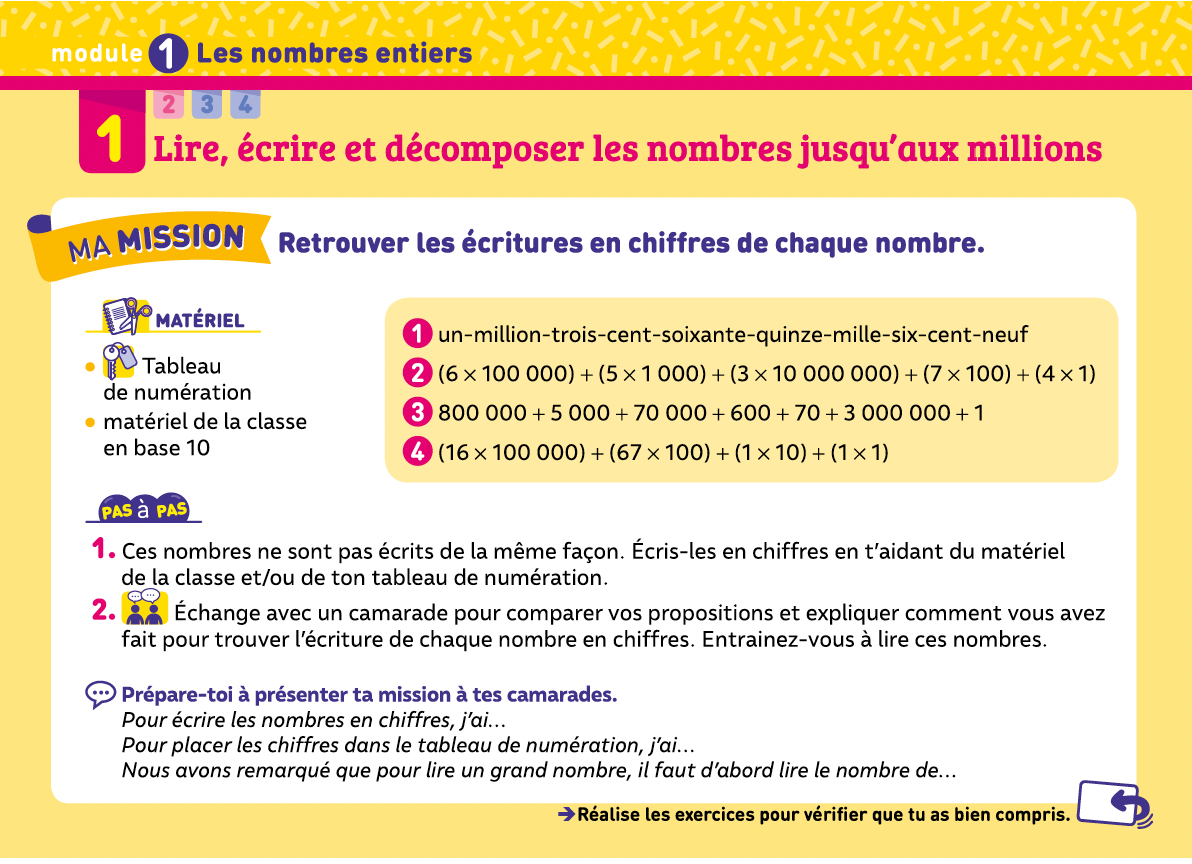 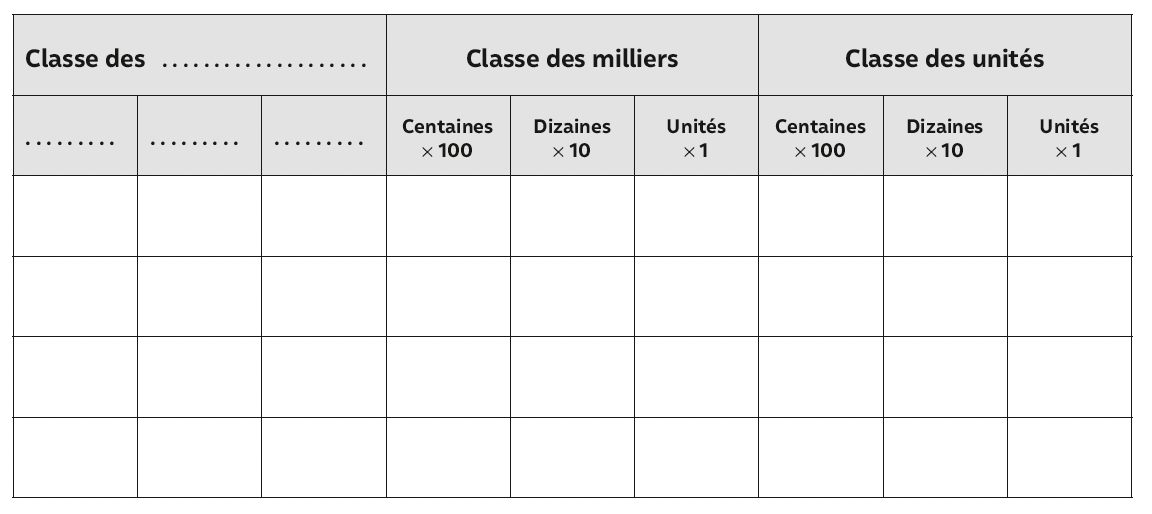 CM1
Que devez-vous faire ?

De quel matériel disposez-vous ?
Les nombres entiers : Mission 1
www.maitresseherisson.com
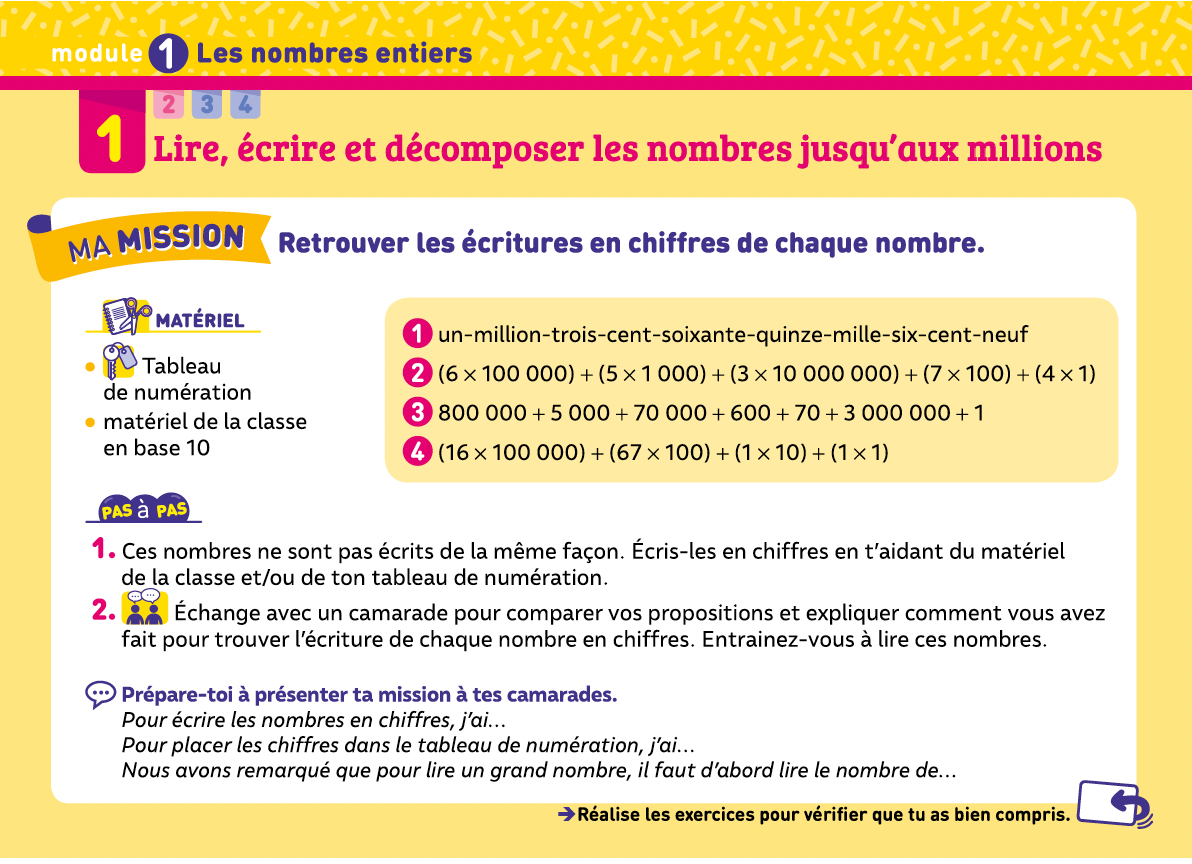 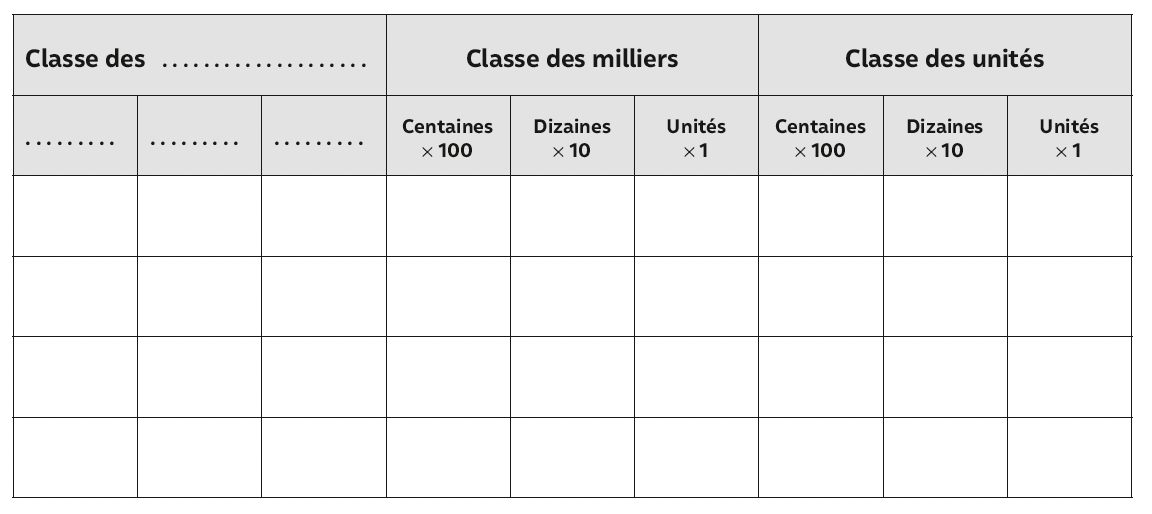 CM1
Les nombres ne sont pas écrits de la même manière, vous allez les retrouver et les écrire tous en chiffres.
Les nombres entiers : Mission 1
www.maitresseherisson.com
MISE EN COMMUN
CM1
Les nombres entiers : Mission 1
www.maitresseherisson.com
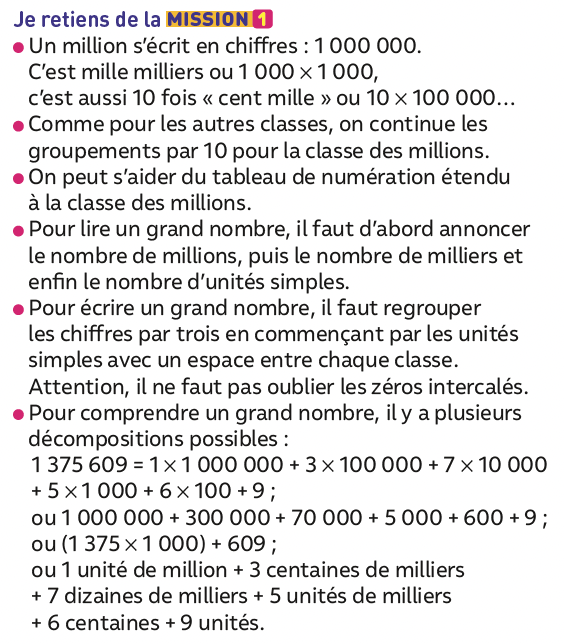 CM1
Les nombres entiers : Mission 1
www.maitresseherisson.com
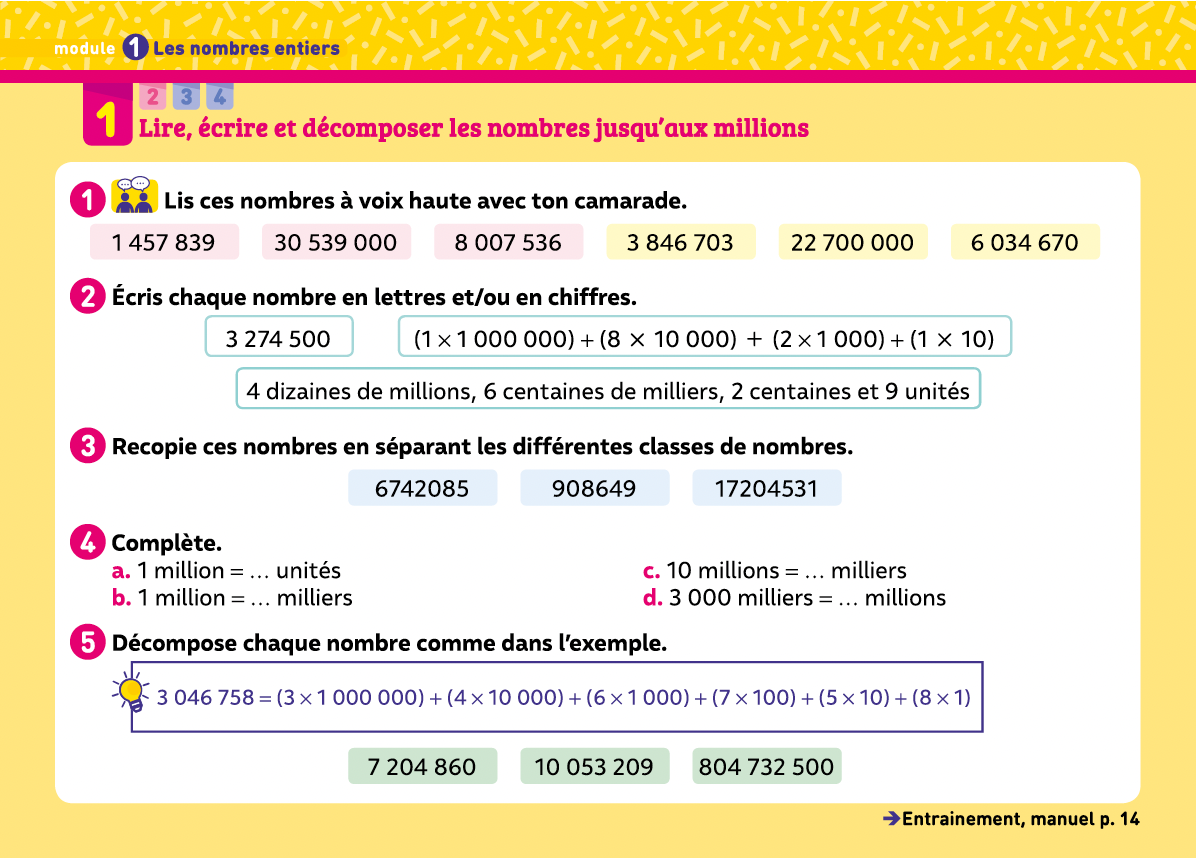 CM1
Les nombres entiers : Mission 1 - entraînement
www.maitresseherisson.com
243,76 + 3 988,5
12 671,56 – 658,2
23 566,7 + 4 772,67
44 702,06 – 26 967,8
CM1
Addition et soustraction de nombres décimaux : entraînement
www.maitresseherisson.com